Unity Rooted in Grace
A reflection on the challenge of Racism today
A pastoral letter to the Clergy, religious and Laity of the Church of Washington
Naming Racism
Racism is…
Racism is not…
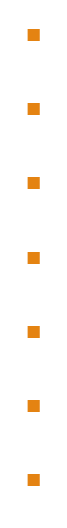 Racism is NOT part of God’s plan
There is no basis to sustain that some are made more in the image of God than others. 
In whatever form, intolerance of other people because of their race, religion or national origin is ultimately a denial of human dignity. No one is better than another person because of the color of their skin or the place of their birth. 									 					 -The Challenge of Racism Today
Racism is a sin
Among Christians the call to unity is greater because it is rooted in grace and, therefore, racism merits even stronger condemnation. 

As members of the Church we are called to be witnesses to the unity of God’s family and, therefore, to be a living testimony to the inclusiveness that is a graced sign of our oneness. 
                                              -The Challenge of Racism Today
Racism denies the basic equality and dignity of all people before God and one another.
To address racism…
“We need to recognize…that it exists in a variety of forms, some more subtle and others more obvious.”
Ask yourself…
The Lord has loved me so much.
WE MUST LOVE EVERYONE,
We must be compassionate.
St. Josephine Bakhita
Do I have subtle biases?

Can I name them?
Creating a new mindset
Intolerance and racism will not go away without a concerted awareness and effort on everyone’s part. Regularly we must renew the commitment to drive it out of our hearts, our lives and our community.
While we may devise all types of politically correct statements to proclaim racial equality, without a change in the basic attitude of the human heart we will never move to that level of oneness that accepts each other for who we are and the likeness we share as images of God.
-The Challenge of Racism Today
Christ’s love calls us to action, to solidarity
Group activity:
Reflect back on the adjectives used to describe what racism is, and what racism is not.
Each small group will take one of the adjectives and work together to envision “what our community could be without that aspect of racism.”  
In your group, identify both one personal action and one action we can take as a community to grow in solidarity to confront racism.
Be prepared to share your action item with the class.
Let us combine our efforts in promoting a culture of 
encounter 
respect
understanding 
and 
mutual forgiveness.
                                   - Pope Francis
Closing Prayer
Peacefully
do at each moment
what at that moment ought to be done. 
If we do what each moment requires, 
we will eventually complete God’s plan, 
whatever it is. 
We can trust God to take care of the master plan 
when we take care of the details.

 				 - St. Katharine Drexel
Prayer of St. Katharine Drexel, 
Patroness of Racial Justice